Wednesday 20th January 2021
Phonics Group 1

Today we are learning to read and spell CVCC words.

(A CVCC word (consonant, vowel, consonant, consonant) examples of CVCC words are: hunt, fast, cart, milk, want.
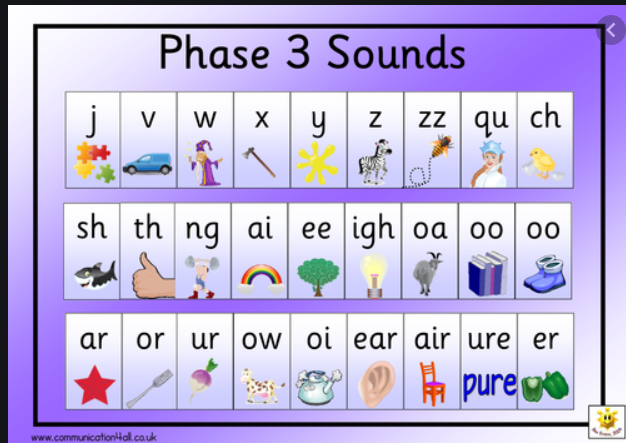 Can you practise your phase 2 and 3 phonemes on the sound mats.

If you would like some extra practise:

Can you practise them on phonics play and play the speed trial game. Remember to do extra practise with any that you find tricky.
Revisit:
Can you practise the letter sounds we know so far? 

https://www.phonicsplay.co.uk/resources/phase/2/flashcards-speed-trials
Phonics play: 
Username: jan21
Password: home







Can you play flashcards speed trial and practise all of the phase 2 and 3 phonemes.
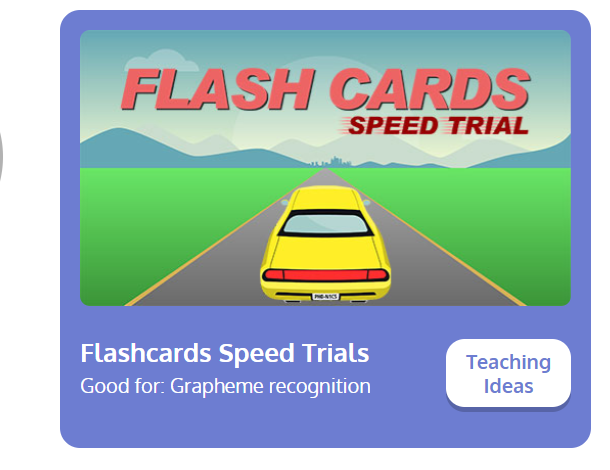 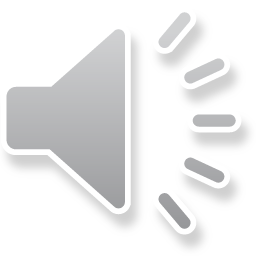 Teach:

Can you watch this video to help you learn how to read and write CVCC words. 




https://www.youtube.com/watch?v=xG-xKG7I83E&safe=active
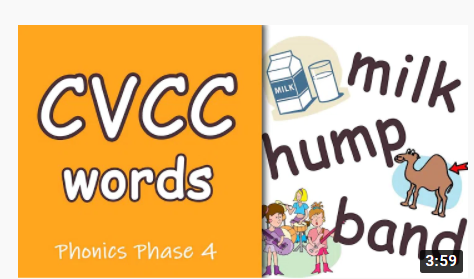 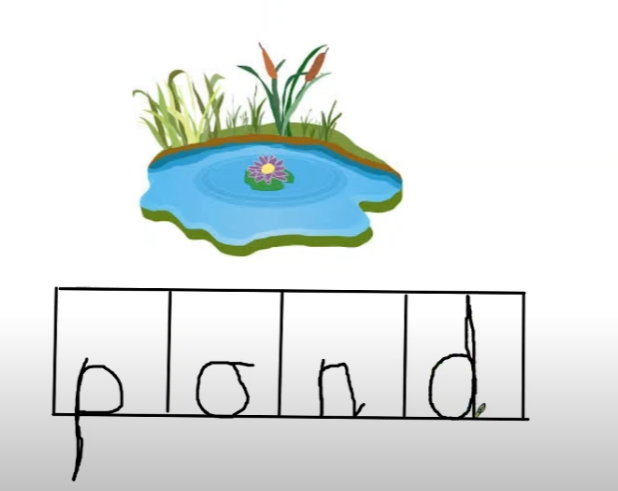 Remember to sound out each word carefully.
Practise:Can you write the words to match the pictures?
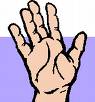 Here is an example
 of a completed 
phoneme frame. One 
letter sound 
(phoneme) goes in 
each box.)
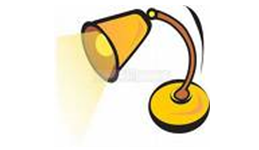 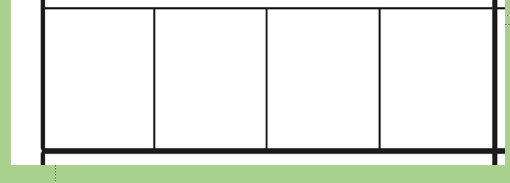 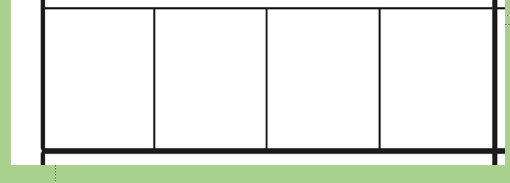 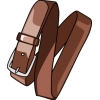 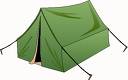 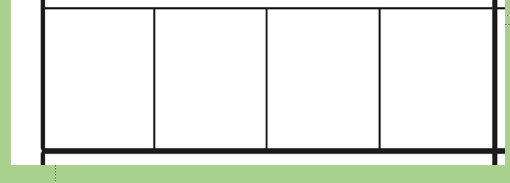 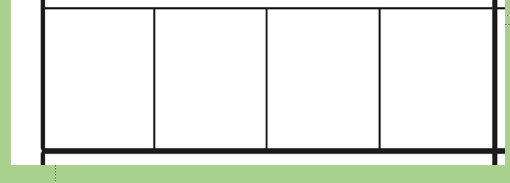 Practise reading:
Can you practise blending CVCC words by playing Buried Treasure on phonicsplay.co.uk 


https://www.phonicsplay.co.uk/resources/phase/2/buried-treasure
Username: jan21
Password: home 

Picnic on Pluto then click phase 4 CVCC words
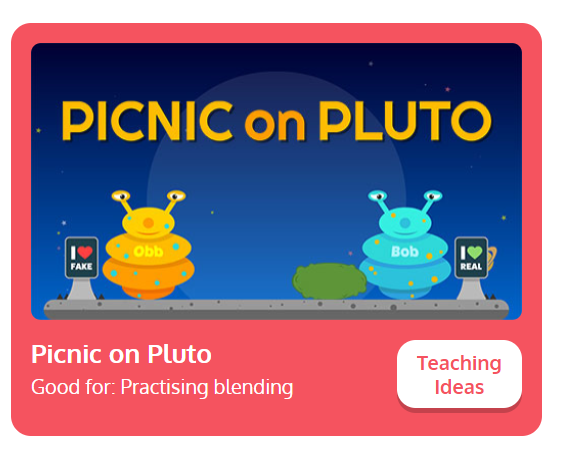 Apply:


Can you practise reading the sentences below? 

If you get stuck remember to sound out each word carefully. 



I can boast that I had toast for my lunch.

I think that pink socks might be the best.

If you feel down in the dumps then jump and sing.